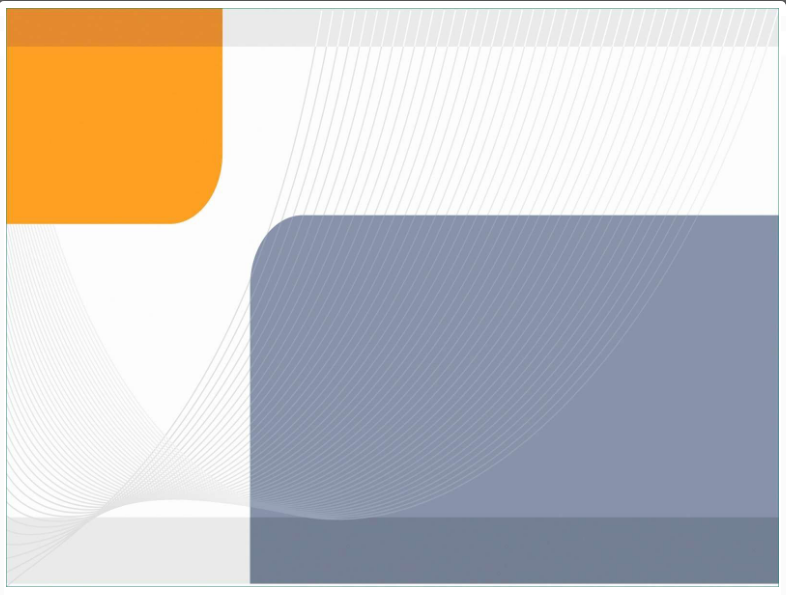 Волноваська вечірня (змінна) школа
Рекомендації для батьків з профілактики суїцидальної поведінки дітей та підлітків
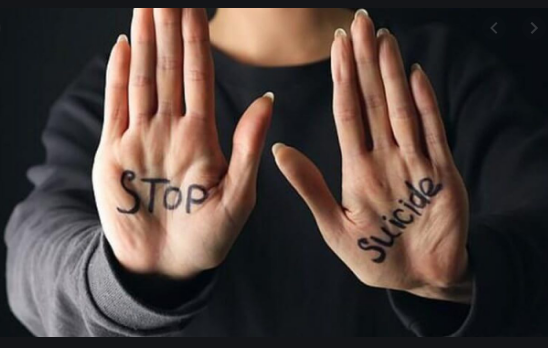 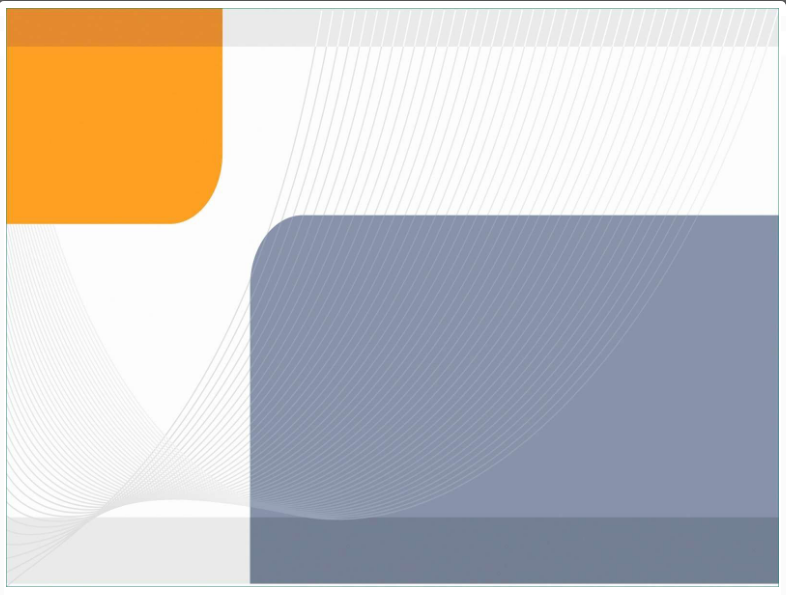 10 вересня – всесвітній день запобігання самогубств
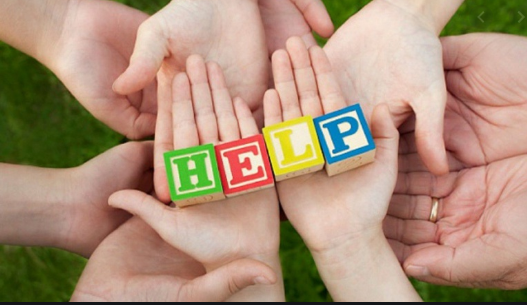 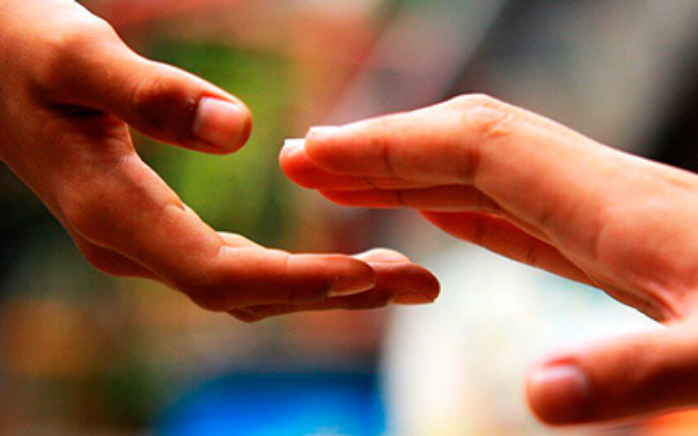 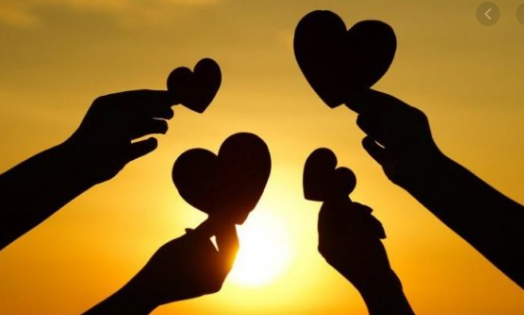 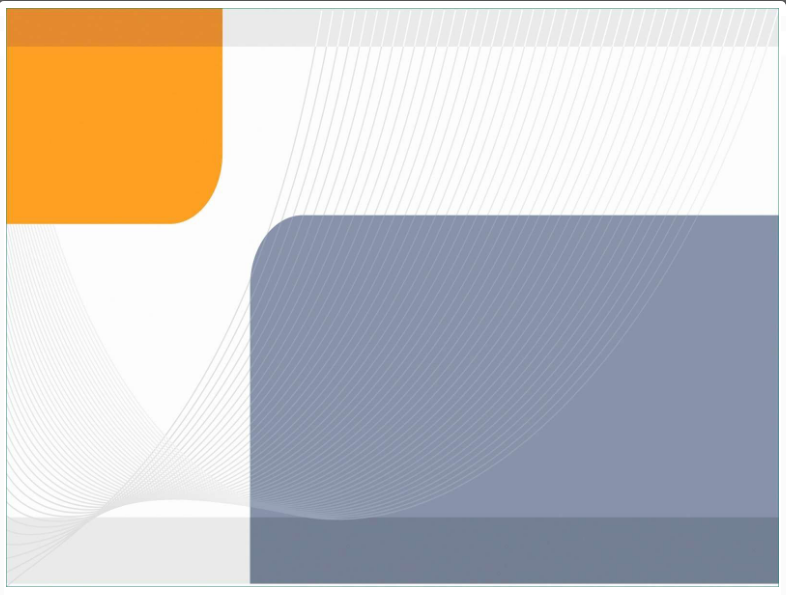 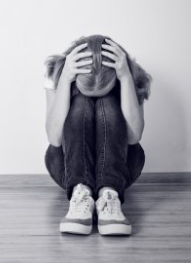 Групи ризику:
Спадкові суїциди;
Підлітки, які страждають психічними розладами (депресіями);
Важкі підлітки, які схильні до шкідливих звичок, ранніх статевих стосунків;
Безпритульні;
Неформальні групи та об’єднання;
Діти, які потерпають від булінгу
 (цькування);
7. Інтернет-залежні;
8. Насилля в сім’ї.
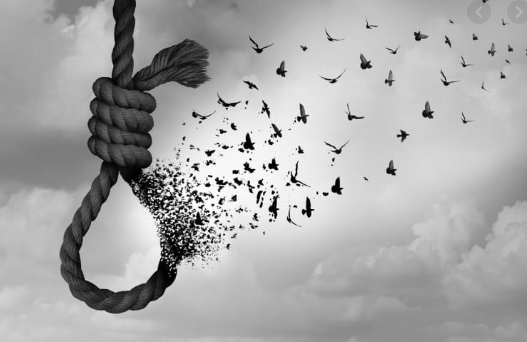 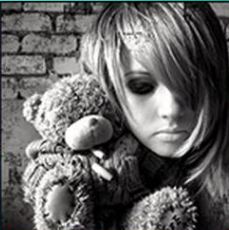 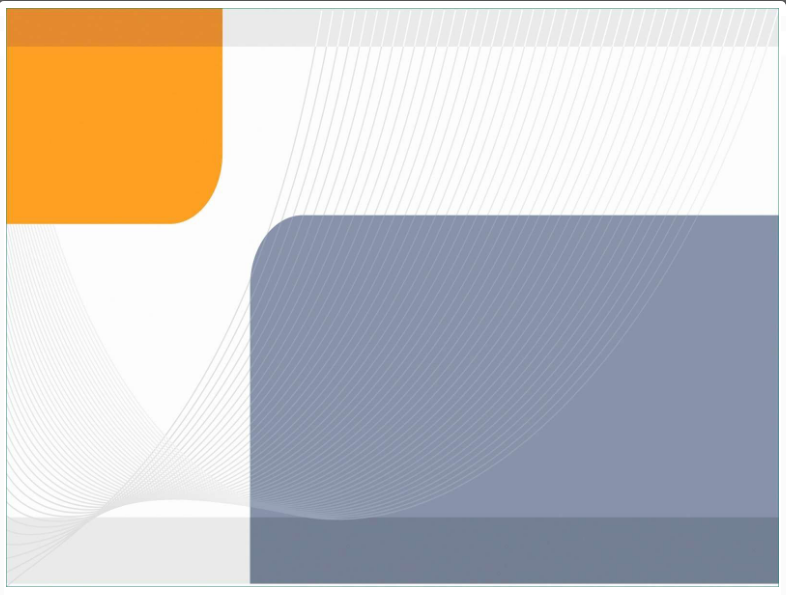 Групи смерті в соціальних мережах:
У засобах масової інформації висвітлено непоодинокі випадки долучення підлітків у соціальних мережах до “груп смерті”, таких як: “Море китів”, “Розбуди мене в 4:20”, “Тихий дім”, “Небесний кит”, “Синій кит”, “F57” тощо, наслідком яких є самогубство.
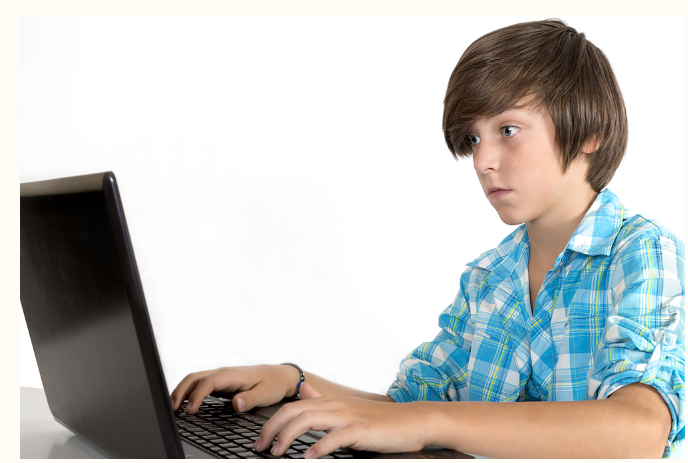 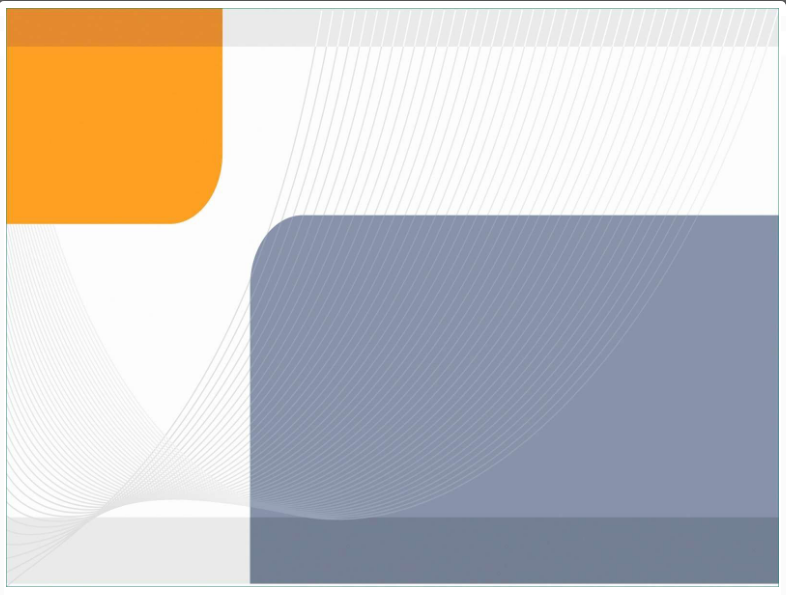 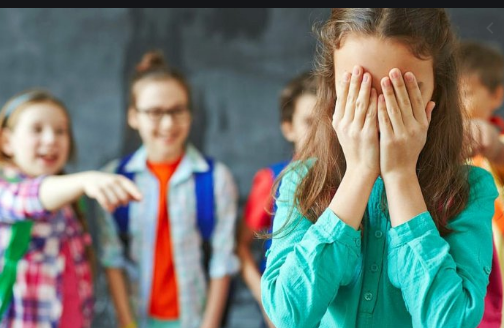 Мотиви суїцидальної поведінки:
Нестача уваги та турботи з боку батьків.
Переживання, образи.
Самотність.
Неможливість бути зрозумілим.
Почуття провини, сорому.
Почуття помсти.
Ревнощі, любовні невдачі.
Сексуальний протест, вагітність.
Погані стосунки між членами сім’ї.
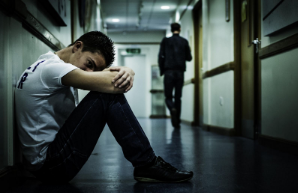 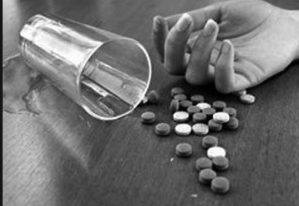 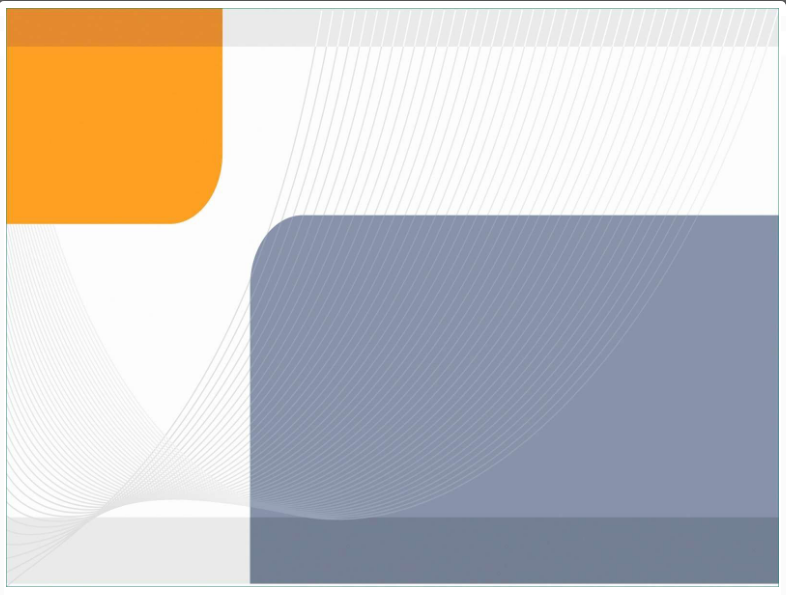 На що треба зернути увагу    батькам?
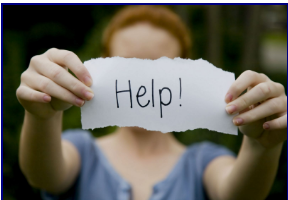 Дитина часто говорить про смерть та самогубство.
Прагне усамітнитися під будь-яким приводом.
Часто думає : «Я нікому не потрібен», «Все одно за мною ніхто не буде шкодувати…»
Використовує такі фрази у своєму мовлені: «Завтра мене вже не буде», «Забудьте про мене назавжди. Без мене вам буде краще…»
Непрямі загрози: «набридло життя», «ситий всім по горло», «більше ви мене не побачите», «пожив – і вистачить…»
Дитина себе недооцінює, займається самоїдством, говорить: «Який же я дурний», «Я нікому не потрібен»…
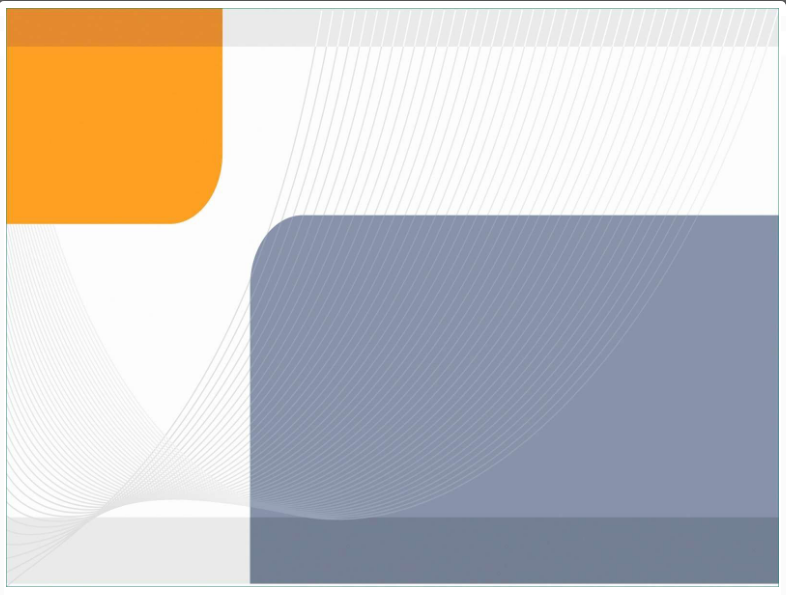 Шановні батьки!  Пам’ятайте!
Любов і є той головний інструмент, той рятівний засіб, за допомогою якого вирішується ця жахлива проблема. Обійміть власну дитину, скажіть, що любите її, і ви врятуєте і її, і себе…
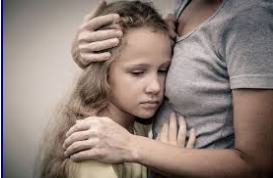 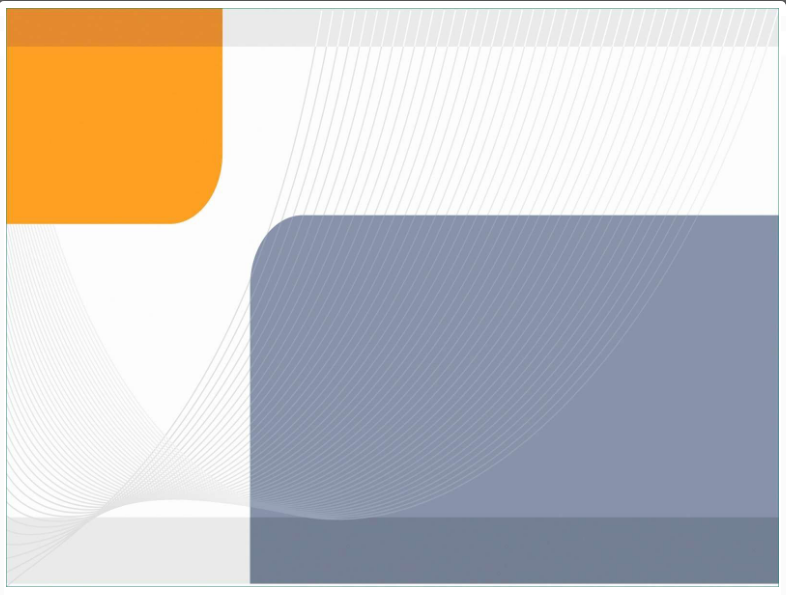 Вчіть своїх дітей цінувати ЖИТТЯ!
«Хоча людському життю немає ціни, ми завжди чинимо так, немов існує щось більш цінне…»
 Антуан де Сент- Екзюпері
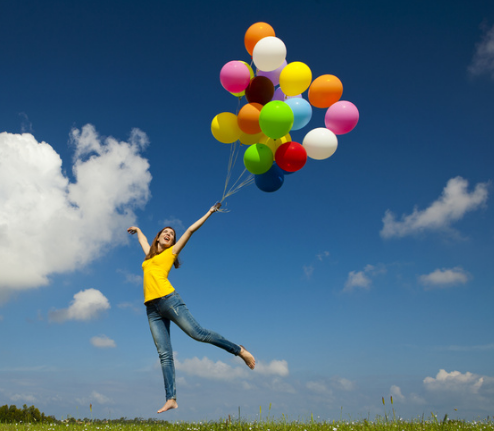 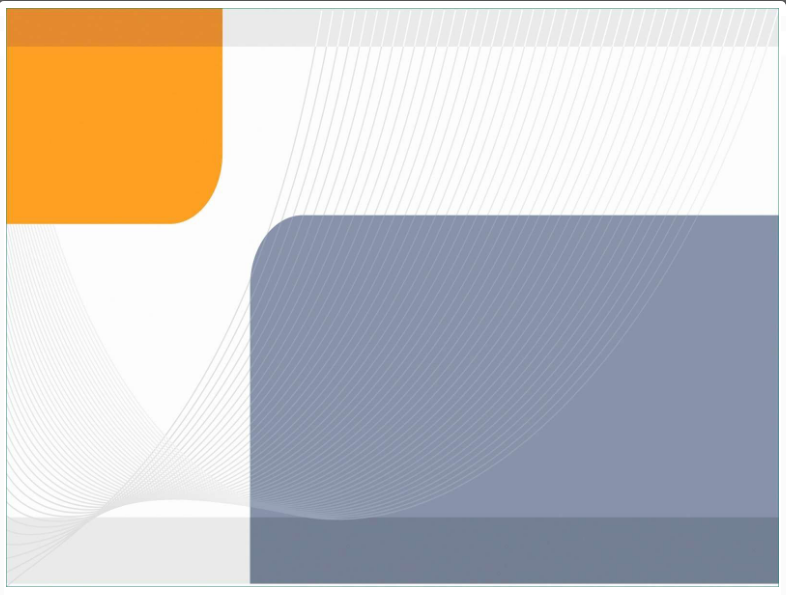 Що робити батькам:
Проявляти любов, приділяти час своїй дитині, в якому б віці вона не була.
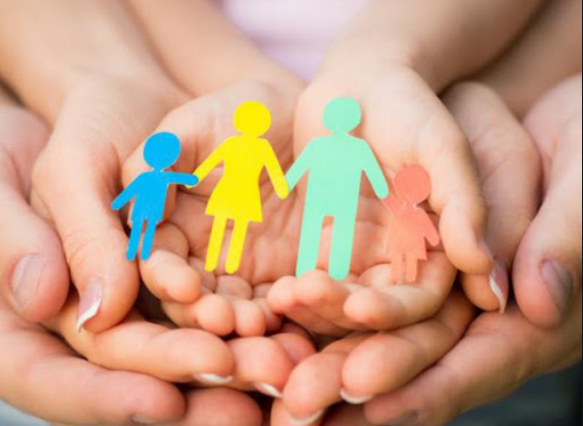 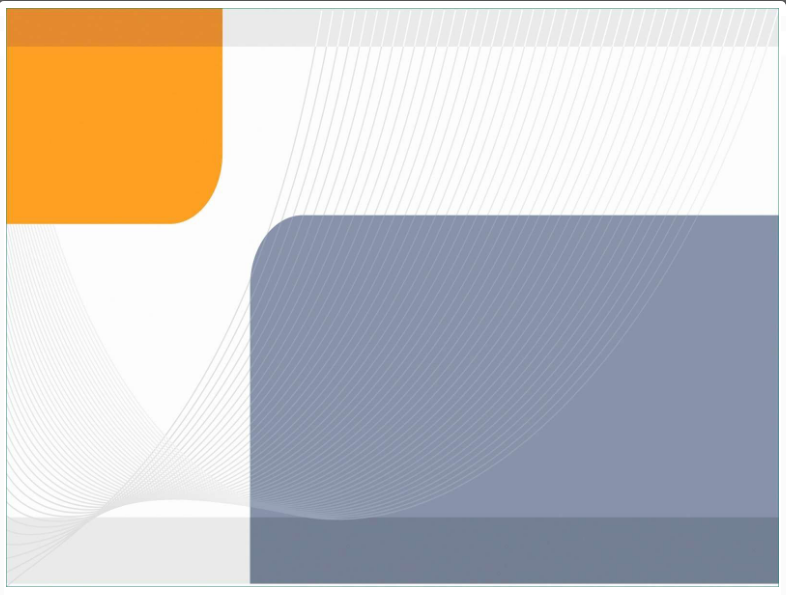 Говоріть зі своїми дітьми. Вчіть дитину змалку ділитися своїми проблемами.
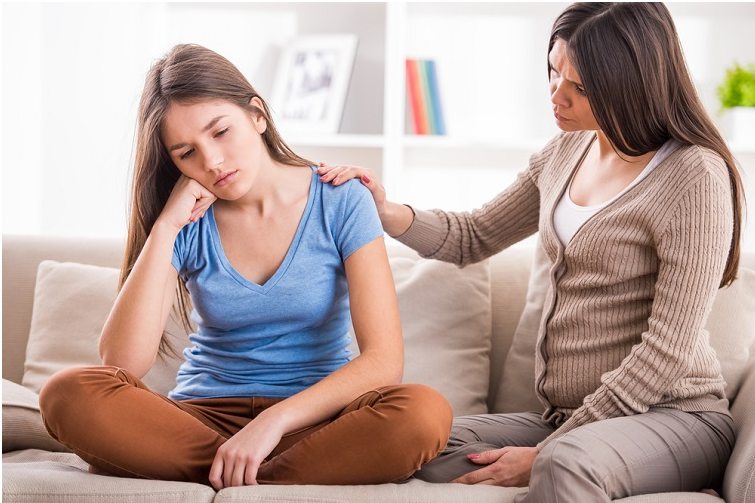 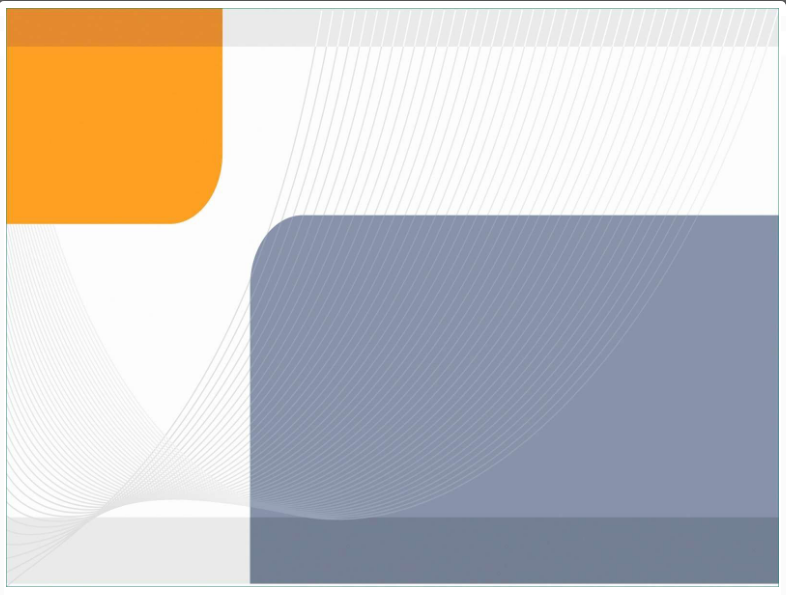 Підтримуйте свою дитину в усіх її починаннях.
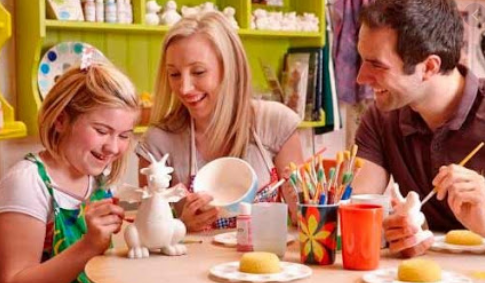 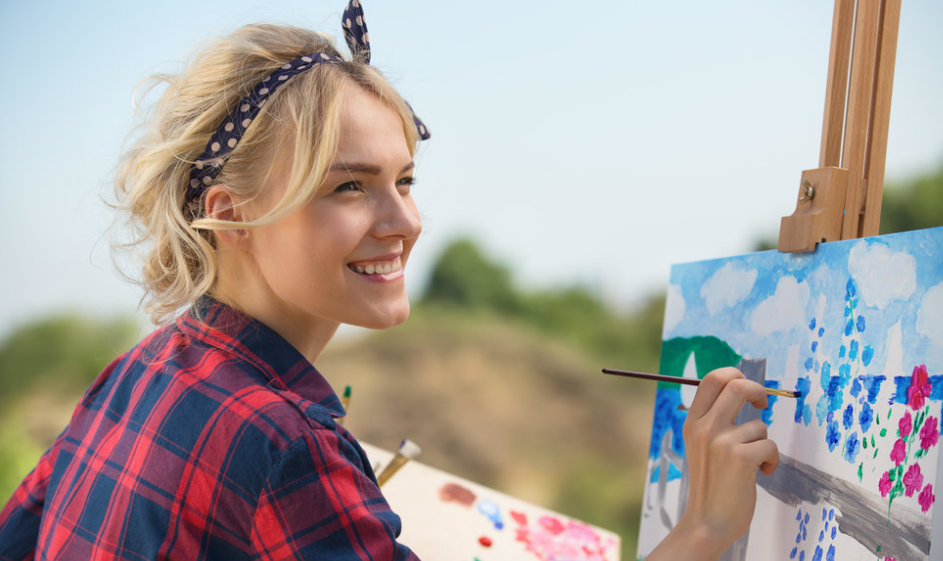 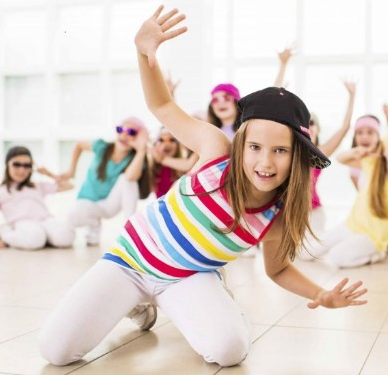 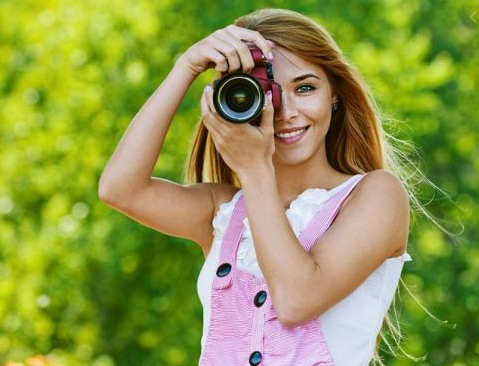 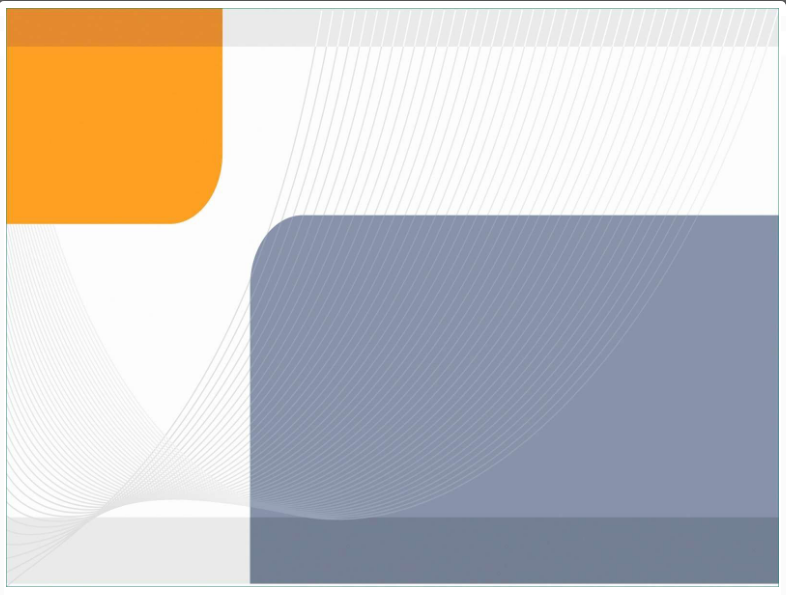 Переглядайте разом зі своїми дітьми фільми.
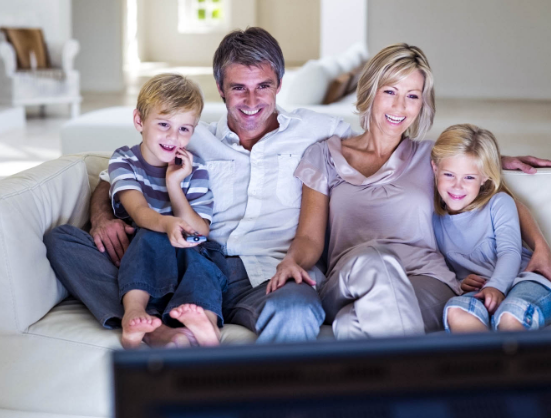 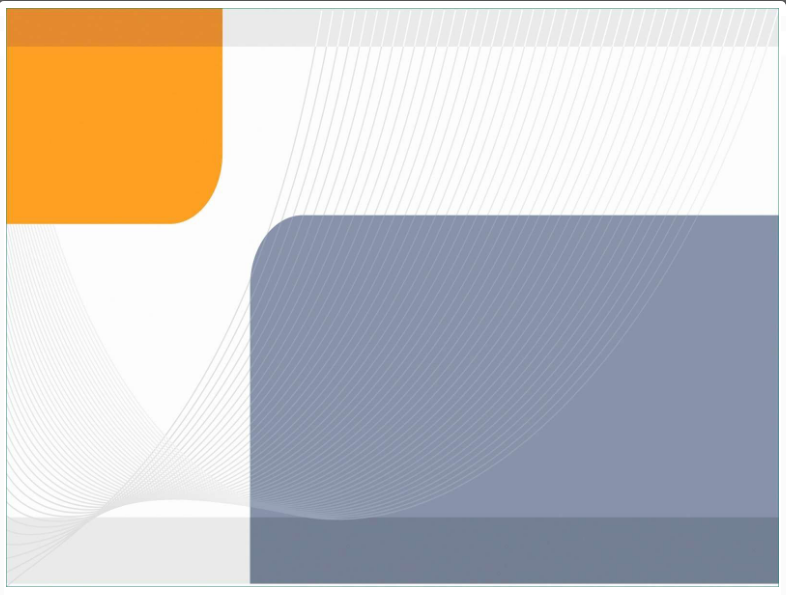 Відпочивайте разом з дітьми.
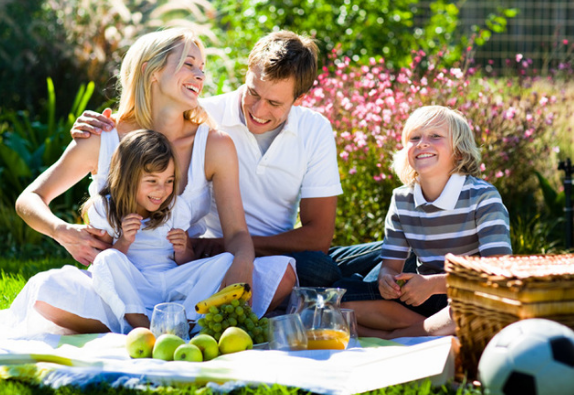 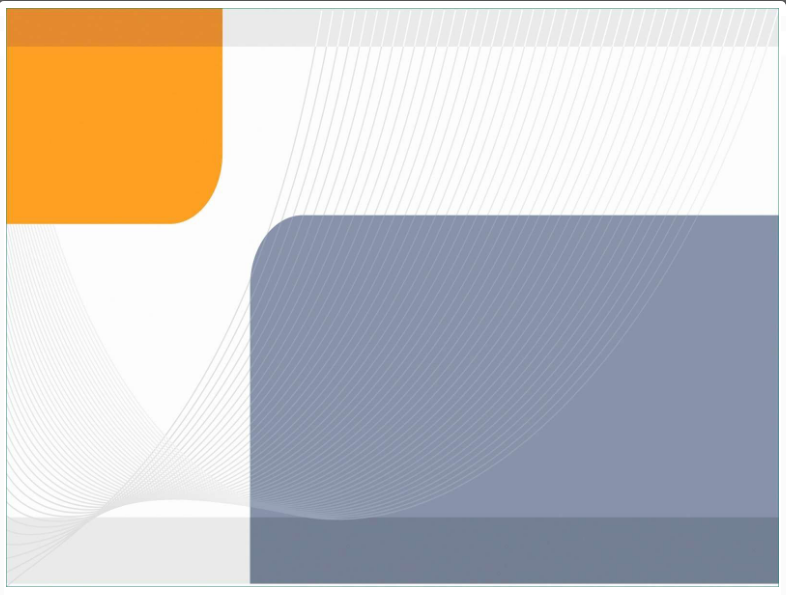 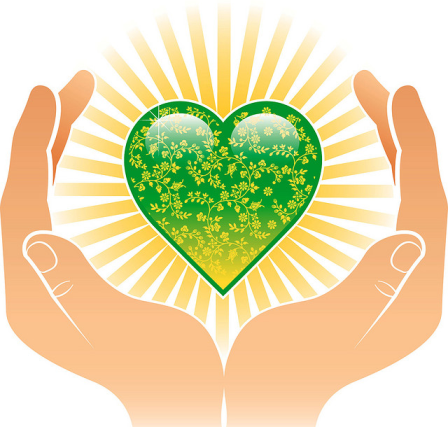 Бережіть рідних та будьте щасливі заради них!
Будьте уважними один до одного, будьте чуйними і пам’ятайте: « Життя – це найбільша цінність! Ми живем лише раз!» 
	Усім буває важко, але це не привід вкорочувати його! Просто всім нам іноді дуже необхідна підтримка.